How to Optimize Telehealth in a Post-COVID 19 World

OCBH and Genoa Telepsychiatry
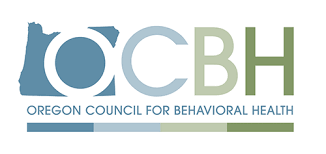 Speakers
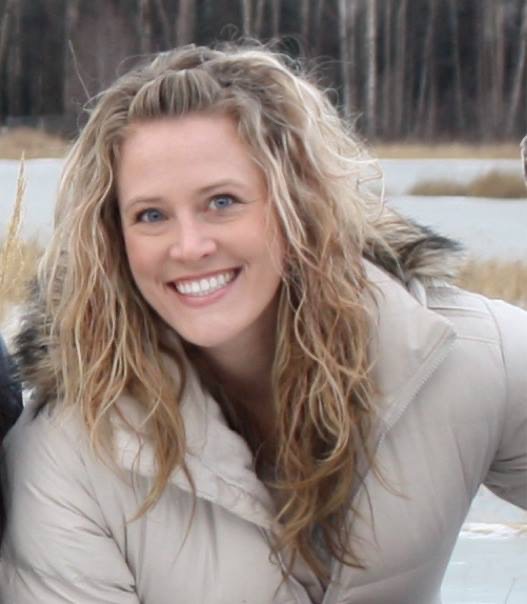 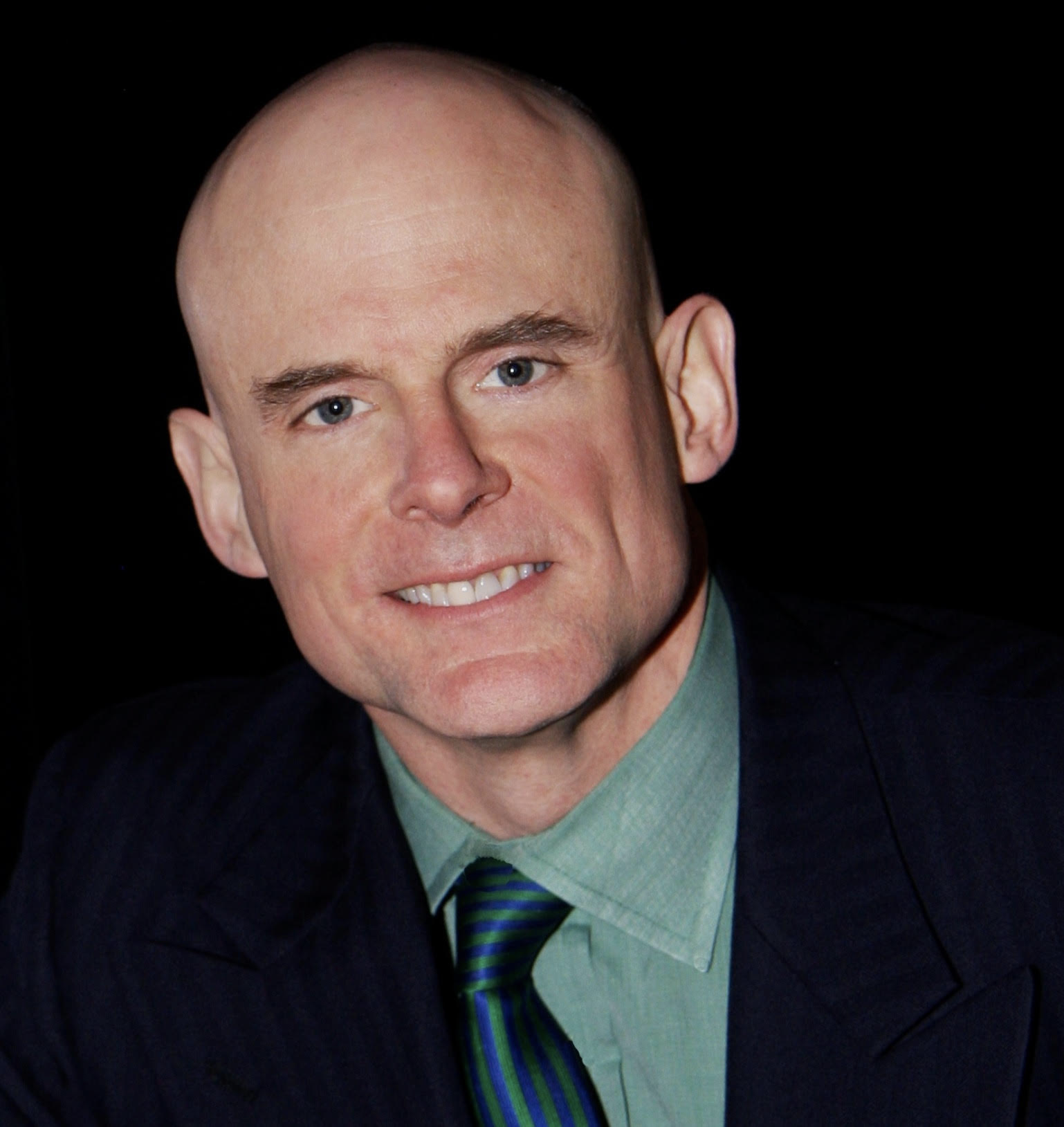 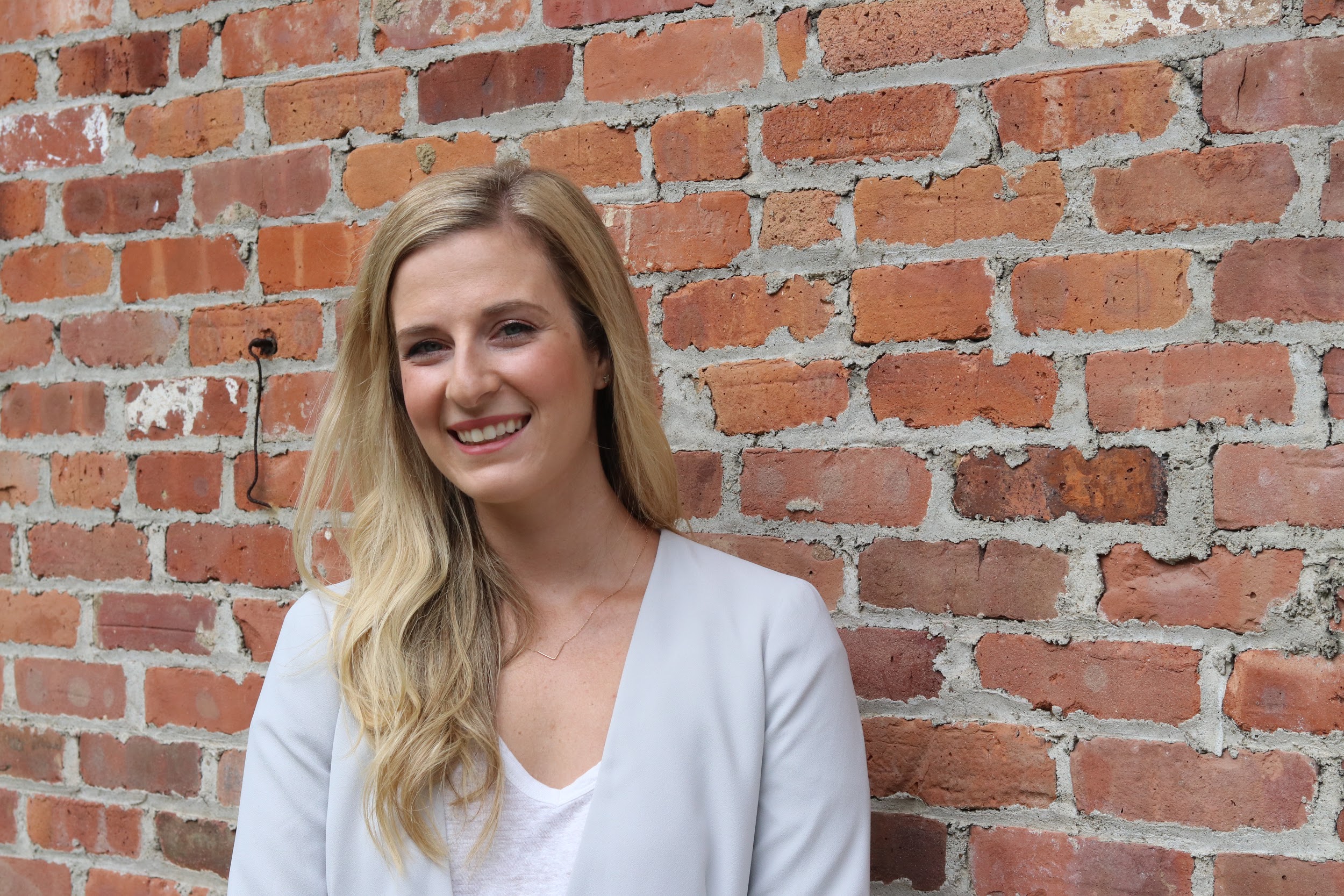 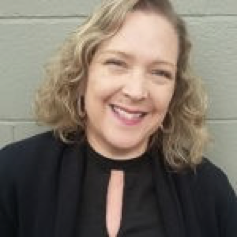 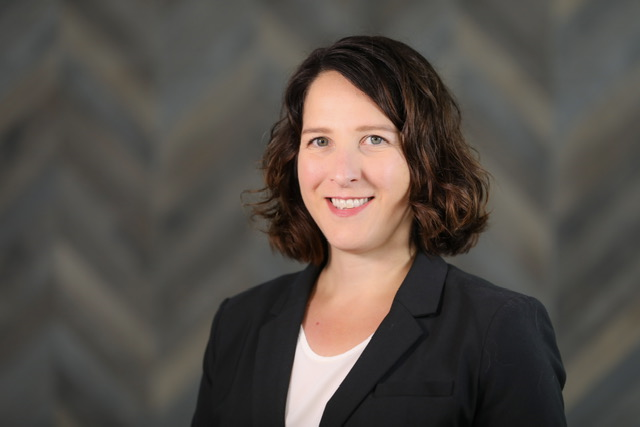 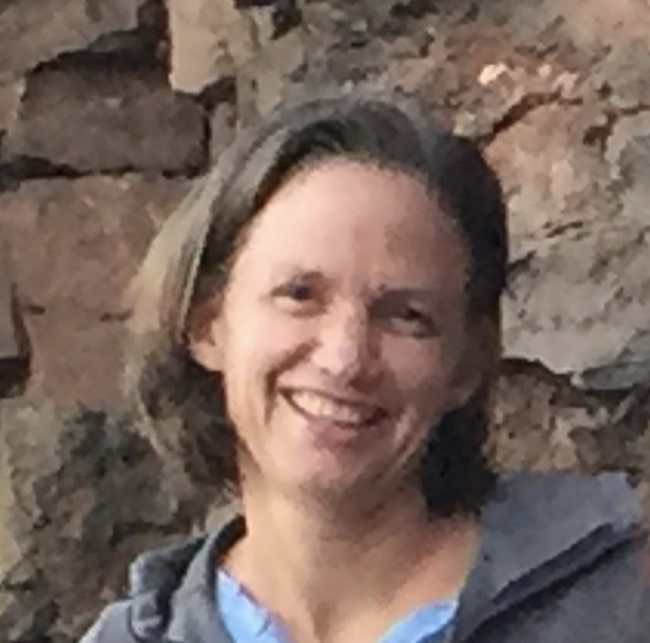 David Theobald
LeeOr 
Klein
Heather 
Jefferis
Jackie
Fabrick
Amy 
Converse
Kristin
Garcia
Senior Telepsychiatry Partnerships Manager

Genoa Telepsychiatry
Policy Strategy Lead

Genoa Telepsychiatry
Executive Director

Oregon Council for Behavioral Health
BH Medicaid, Policy and Analytics Manager

Oregon Health Authority
Director of Organizational Excellence

Lutheran Community Services Northwest
Director for Medical and Integrated Behavioral Health Services

Lifeworks Northwest
Kelly 
Mack
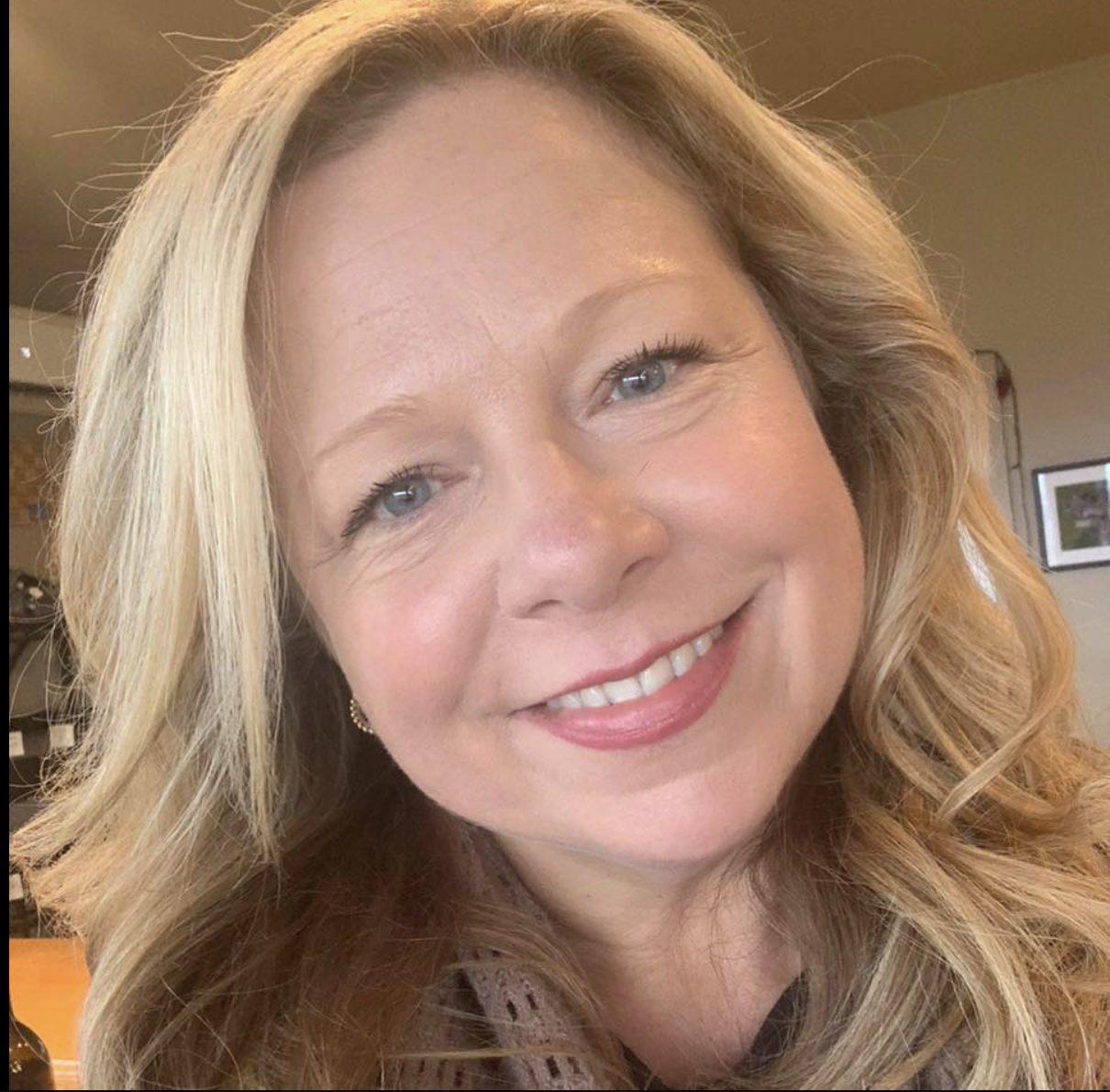 Pacific Northwest Clinic Partnerships Associate

Genoa Telepsychiatry
[Speaker Notes: For patients, as we talked about earlier, follow-up care is vital for long-term positive outcomes. 
We measure the success of telepsychiatry programs mainly by: % of follow-up visits and average # of visits throughout treatment to show continuity of care. 
As you can see, Genoa Healthcare’s telepsychiatry programs on average render 85% follow-up visits and 5 visits during a patient’s treatment.]
Agenda
The Shift to Telehealth
National Regulatory Changes
State Regulatory Changes
Case Study: Lutheran Community Services Northwest
Case Study: Lifeworks Northwest
Q&A
[Speaker Notes: The Shift to Telehealth 
National Regulatory Changes 
State Regulatory Changes 
Case Study #1: Lutheran Community Services Northwest
Case Study #2: Lifeways Northwest
Questions]
Heather Jefferis, Executive Director of the OCBH
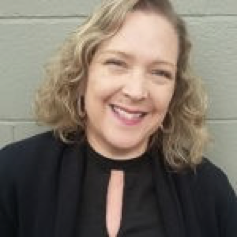 Heather Jefferis as the Executive Director of the Oregon Council for Behavioral Health participates in a wide variety of forums to ensure our members voice is present and actionable.
Over the last 23 years of working in Behavioral Health both Substance Use Disorder and Mental Health, I have been privileged to sit in a variety of seats. I have provided direct services as a master’s level clinician, served as a program director, an Executive and Board Chair. I have developed, implemented and operated programing within government BH clinics, non-profit clinic settings and criminal justice programs. In each of these seats I have typically served individuals who are multisystem involved and frequently with co-occurring concerns. I intimately understand Oregon systems that support Oregonians on their path to whole person and family health. As the Executive Director of the Oregon Council for Behavioral Health, I have been charged by the OCBH Board to grow this local association representing the statewide integrated continuum of Behavioral Health Care in Oregon. 

OCBH has over 40 members providing the full continuum of services from prevention through residential services and detox.
Oregon Council for Behavioral Health
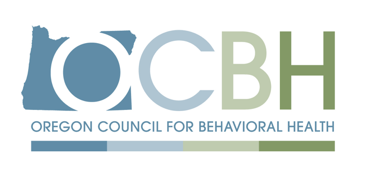 Oregon Council for Behavioral Health is a member driven association providing advocacy, lobbying, training, system level governmental partnership, information, networking and organizational support for its membership.
The association works on both the state and national level to assure BH services are equitably accessible and individually informed across our state.
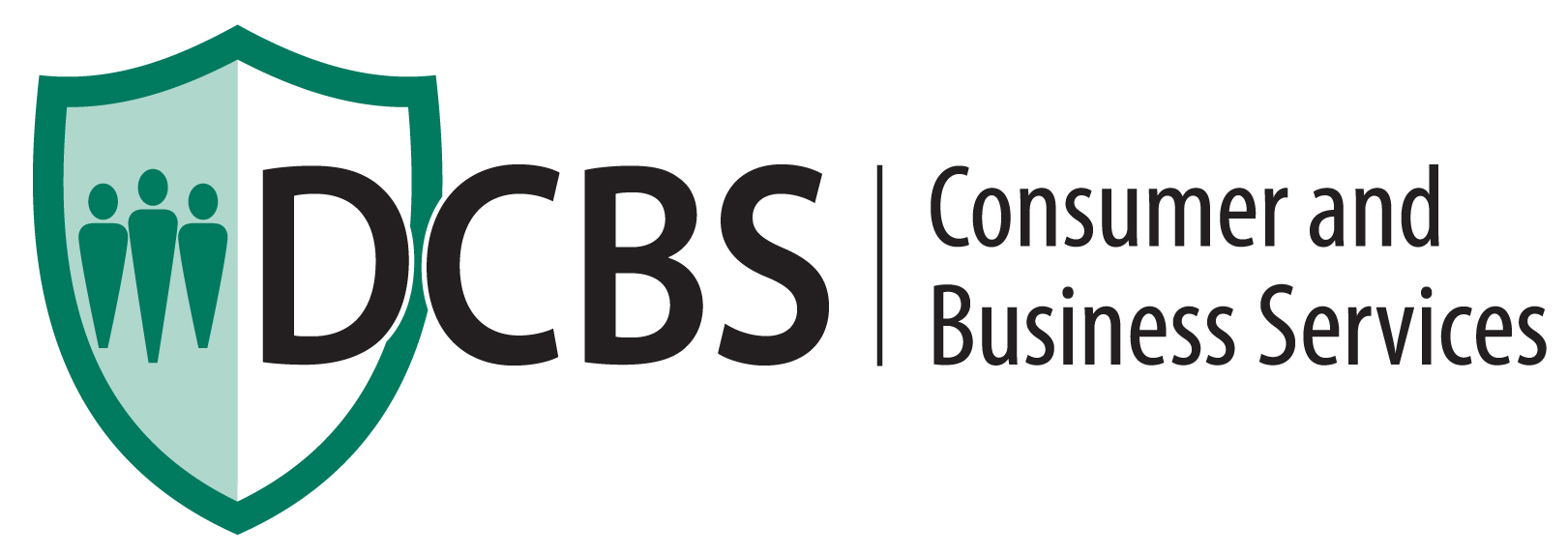 OCBH Recent Success
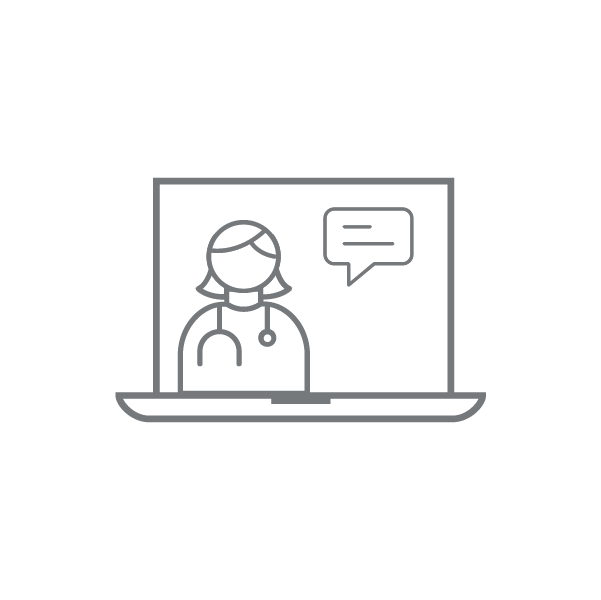 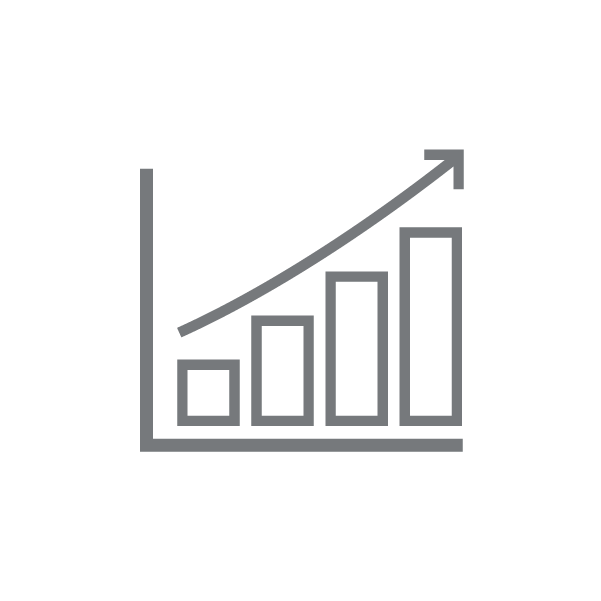 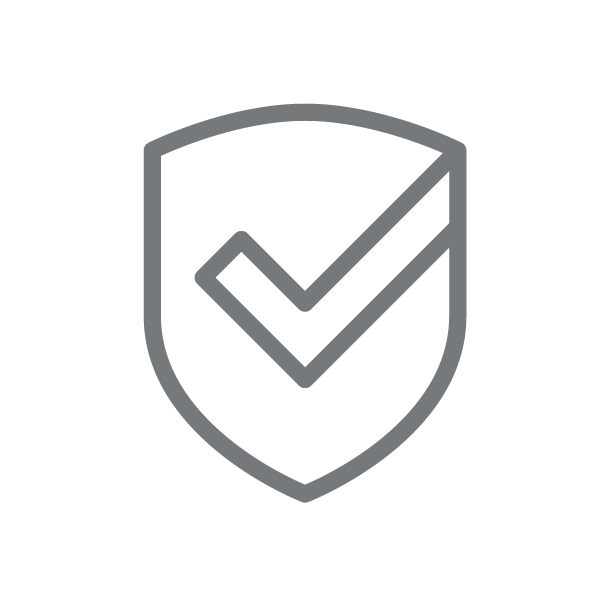 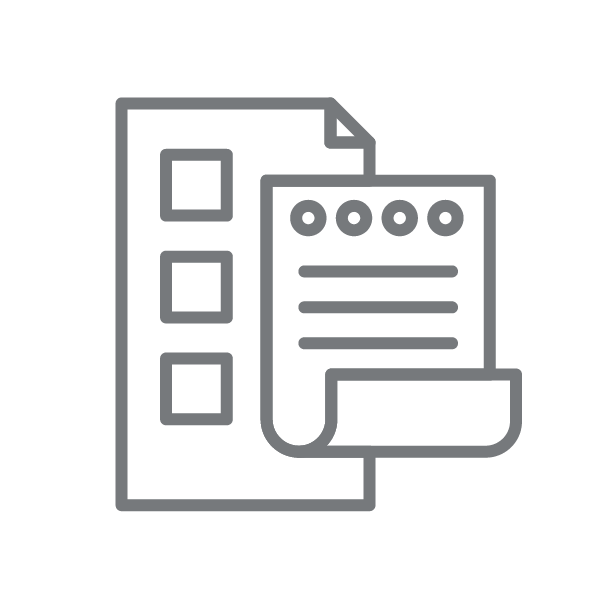 Consumer protections from sub par-providers
Increases in SUD and MH rates
Telehealth access advocacy
Reductions of admin burden
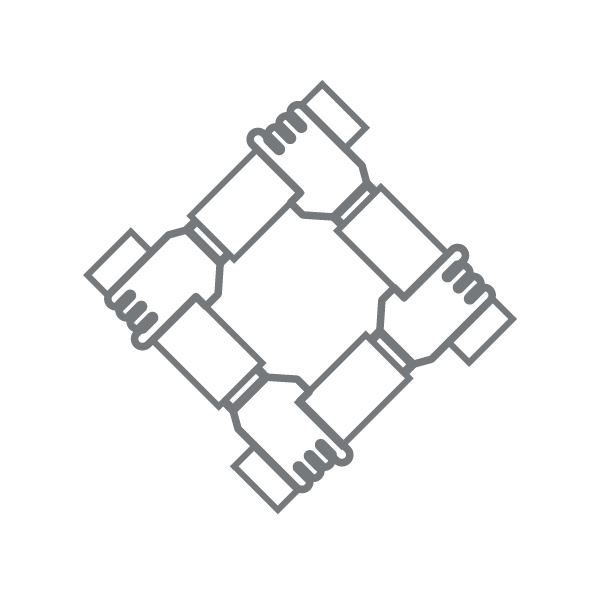 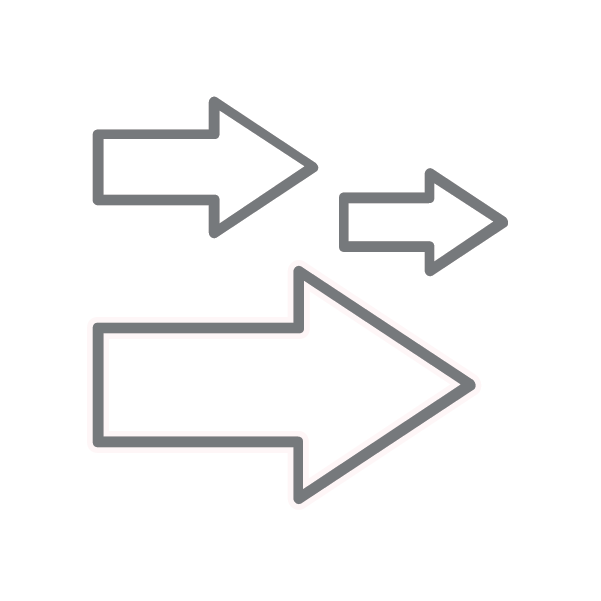 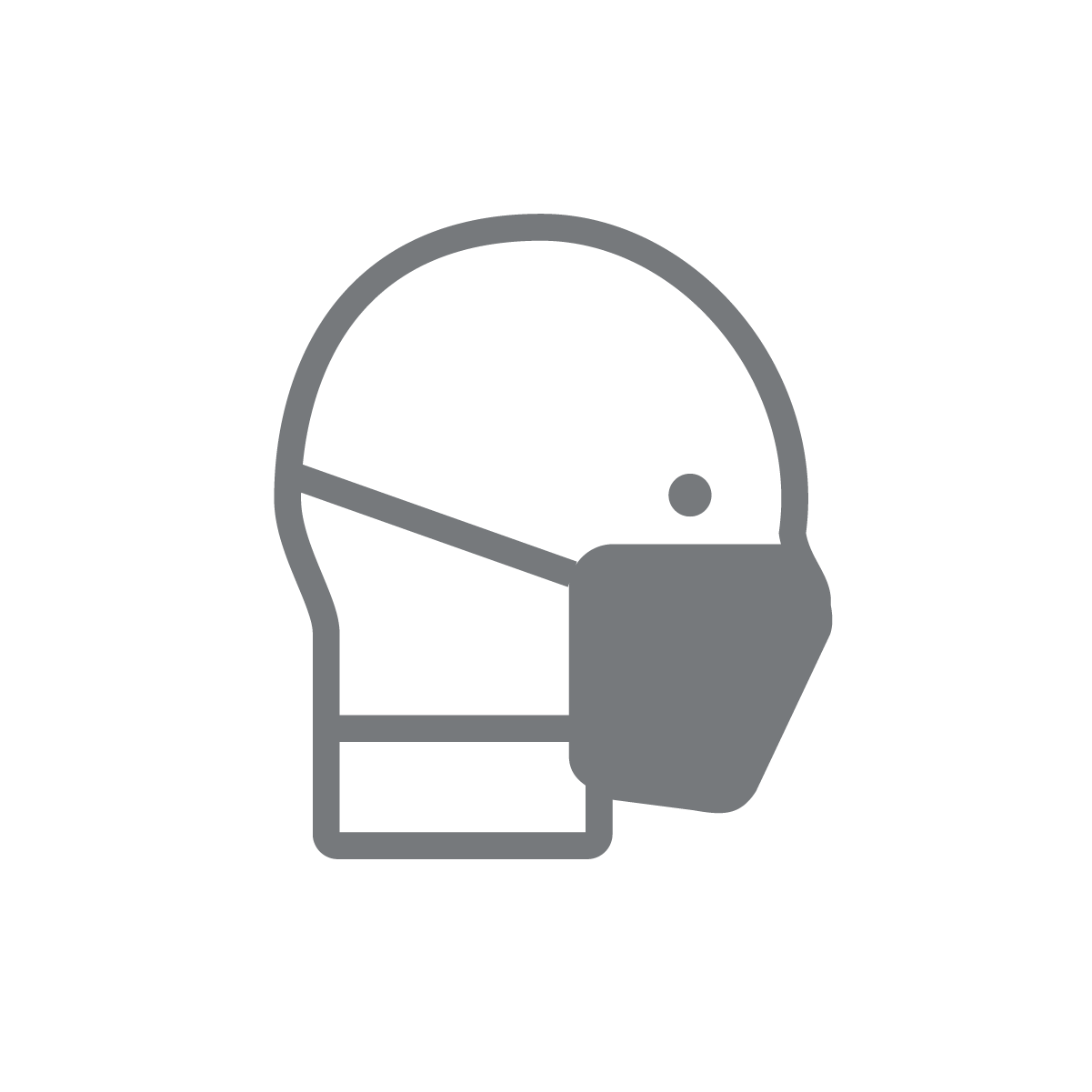 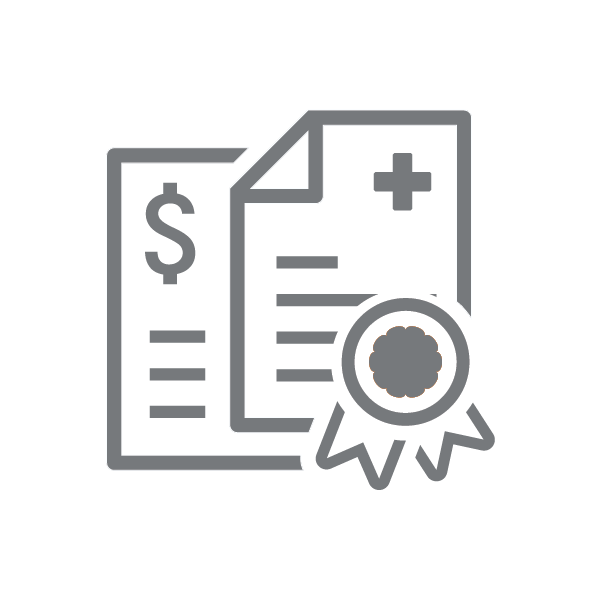 Increased number of preferred partner vendor rates and customer service delivery
COVID-19 relief funding access
Legislator BH awareness and attention
Member operations forums to support rapid innovation and internal practices
The Shift to Telehealth
90% of Public Health Clinics Now Use Telehealth
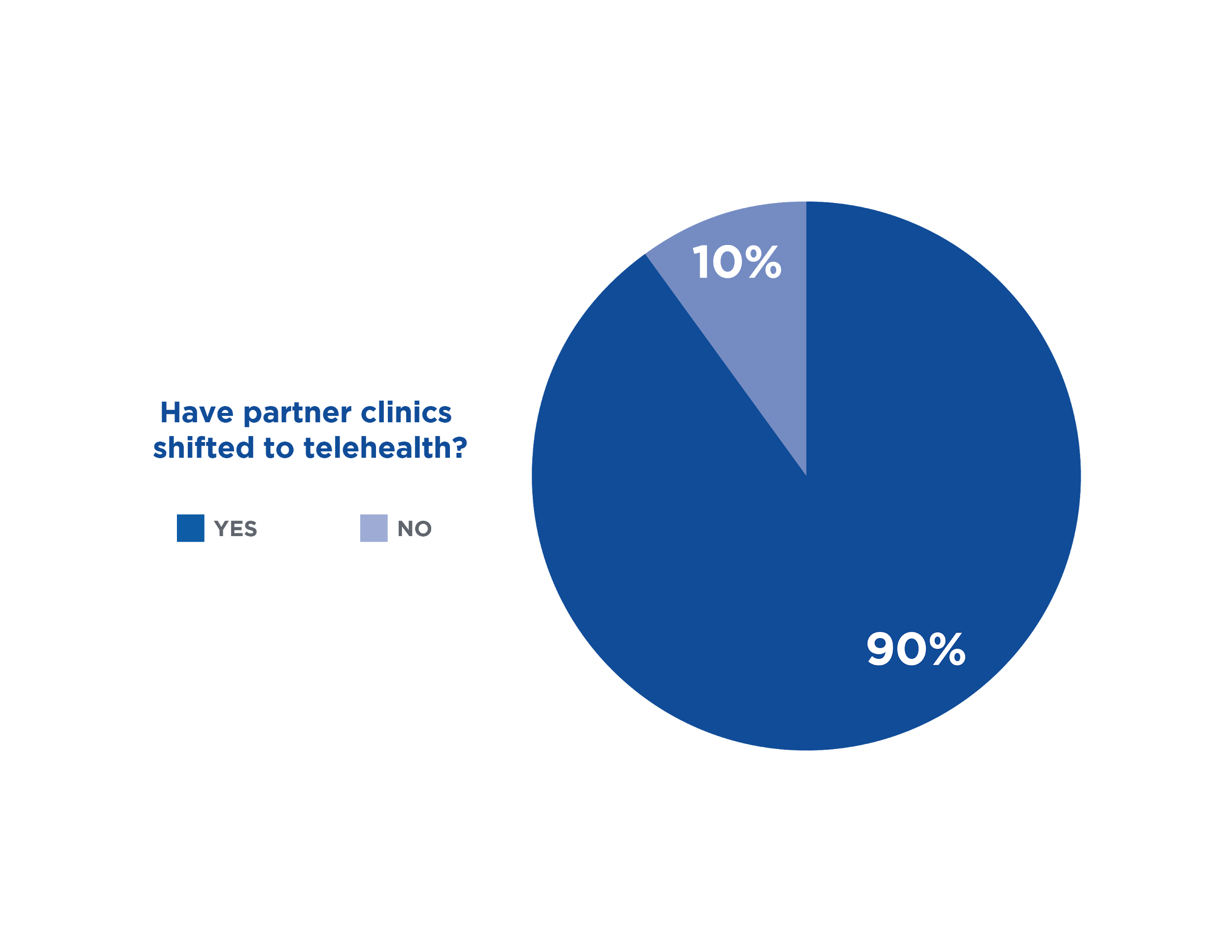 *Optum Behavioral Health  database, 2020
[Speaker Notes: For patients, as we talked about earlier, follow-up care is vital for long-term positive outcomes. 
We measure the success of telepsychiatry programs mainly by: % of follow-up visits and average # of visits throughout treatment to show continuity of care. 
As you can see, Genoa Healthcare’s telepsychiatry programs on average render 85% follow-up visits and 5 visits during a patient’s treatment.]
90% of Psychiatry Sessions and 70% of Therapy Sessions via Telehealth
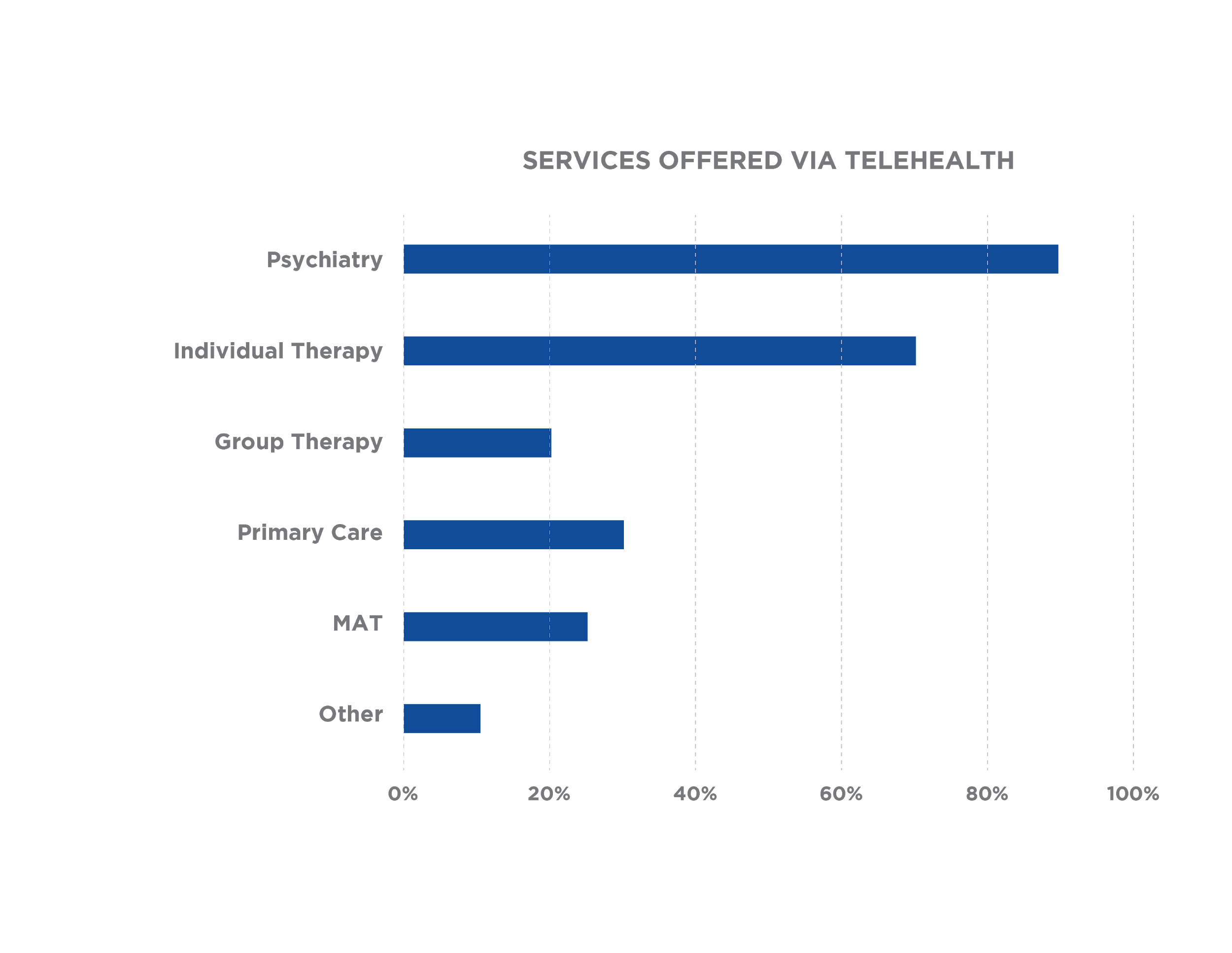 *Optum Behavioral Health  database, 2020
[Speaker Notes: For patients, as we talked about earlier, follow-up care is vital for long-term positive outcomes. 
We measure the success of telepsychiatry programs mainly by: % of follow-up visits and average # of visits throughout treatment to show continuity of care. 
As you can see, Genoa Healthcare’s telepsychiatry programs on average render 85% follow-up visits and 5 visits during a patient’s treatment.]
Clinical Trends
CLIENT UTILIZATION
CLIENT BEHAVIOR
PROVIDER BEHAVIOR
Improved via telehealth with no show rate dropping to 5-10%
Most started just phone, most now also video, no material differences by age or acuity
Most comfortable treating clients at home assuming recent physical or clinic visits for vital checks and lab tests
* Genoa Telepsychiatry  database, 2020
[Speaker Notes: For patients, as we talked about earlier, follow-up care is vital for long-term positive outcomes. 
We measure the success of telepsychiatry programs mainly by: % of follow-up visits and average # of visits throughout treatment to show continuity of care. 
As you can see, Genoa Healthcare’s telepsychiatry programs on average render 85% follow-up visits and 5 visits during a patient’s treatment.]
Care Delivery Post-COVID 19
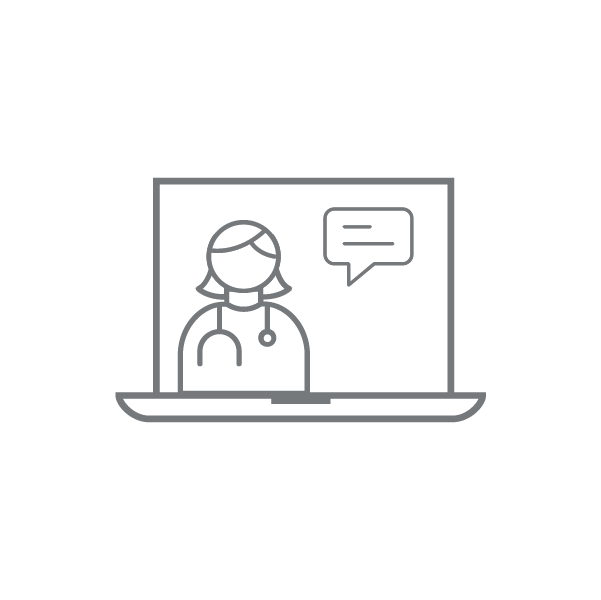 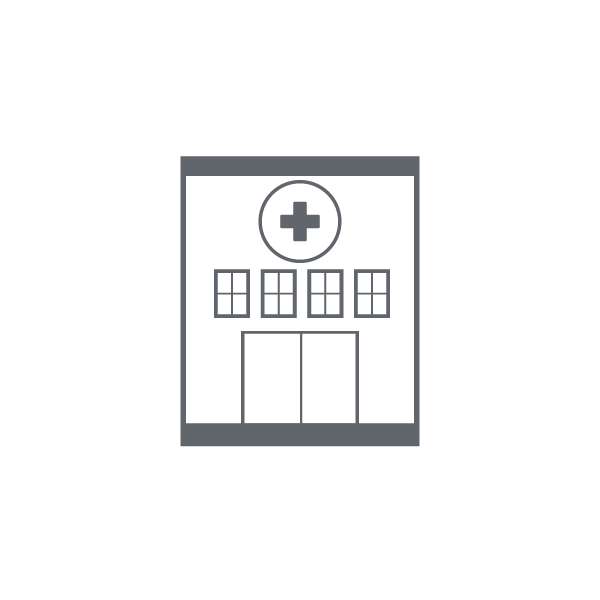 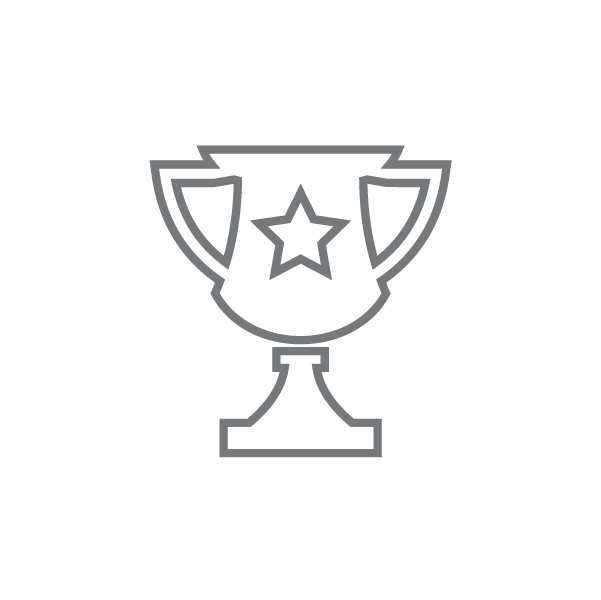 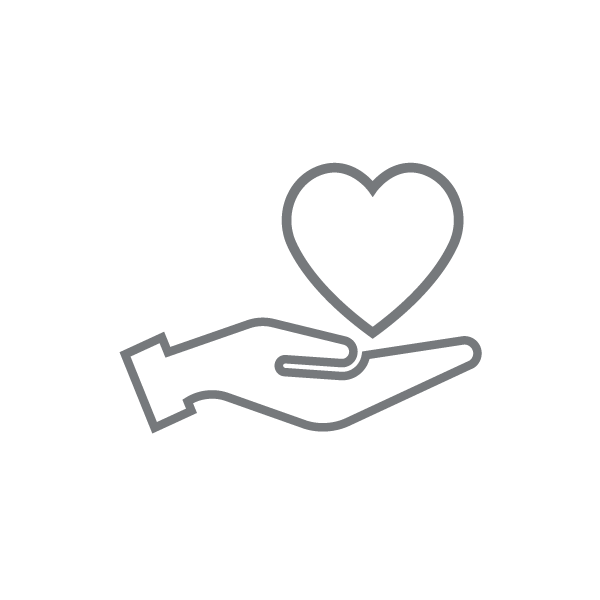 TELEHEALTH ADOPTION
VIDEO VS. VOICE
ON-SITE VISITS
CLEAR BENEFIT
Both clients and providers realize convenience of telehealth and will maintain it as option
Providers will maintain strong preference for video as well as voice - clients less so
For psychiatry, clients will still need to come into clinic for regular labs and vitals
More people will get more frequent care
[Speaker Notes: For patients, as we talked about earlier, follow-up care is vital for long-term positive outcomes. 
We measure the success of telepsychiatry programs mainly by: % of follow-up visits and average # of visits throughout treatment to show continuity of care. 
As you can see, Genoa Healthcare’s telepsychiatry programs on average render 85% follow-up visits and 5 visits during a patient’s treatment.]
National Regulatory Changes During COVID-19
State Licensure Regulations Waived
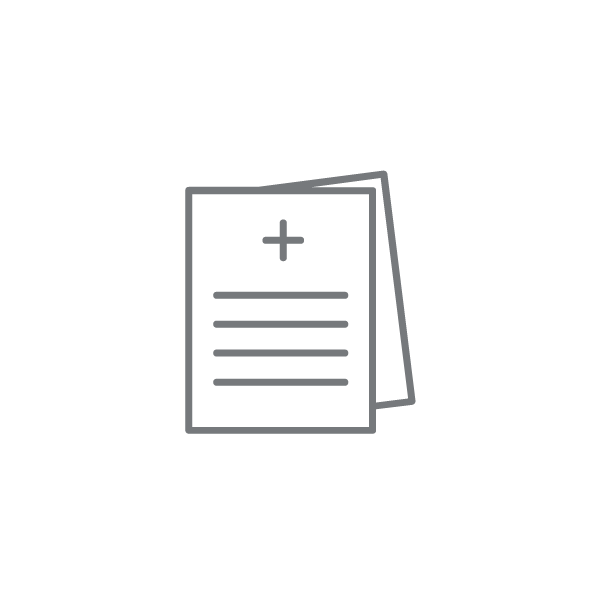 Requirements that physicians hold licensure in the state in which they practice is temporarily waived (federally)
With the declaration by the president of a national state of emergency, the Secretary of HHS issued a 1135 waiver for “requirements that physicians or other health care professionals hold licenses in the state in which they provide services if they have an equivalent license from another state”
Client Location Requirements Waived
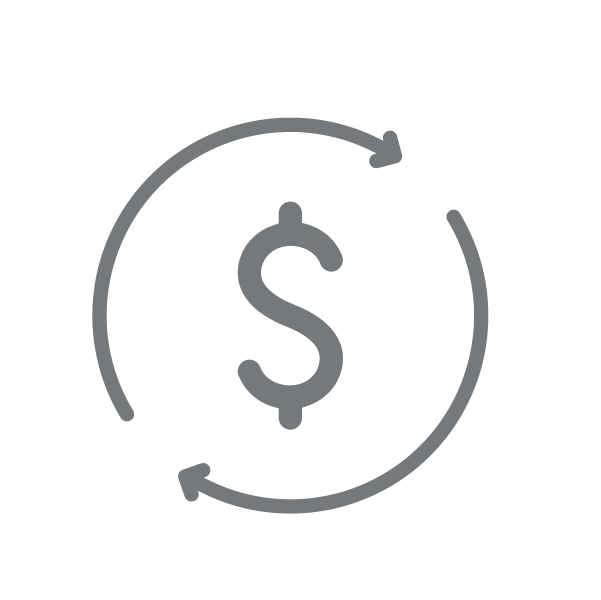 Reimbursement Regulations Relaxed to Support Telemedicine Visits During COVID-19
Originating site and geographic telehealth restrictions are removed for the time being. Patients outside of rural areas and in their homes are eligible for telehealth services effective March 6, 2020
Qualified providers permitted to use Medicare telehealth services include but are not limited to physicians, nurse practitioners, physician assistants and certified nurse midwives
CMS will not enforce an established relationship requirement
Telehealth services are not limited to patients with COVID-19
HIPAA Regulations Relaxed
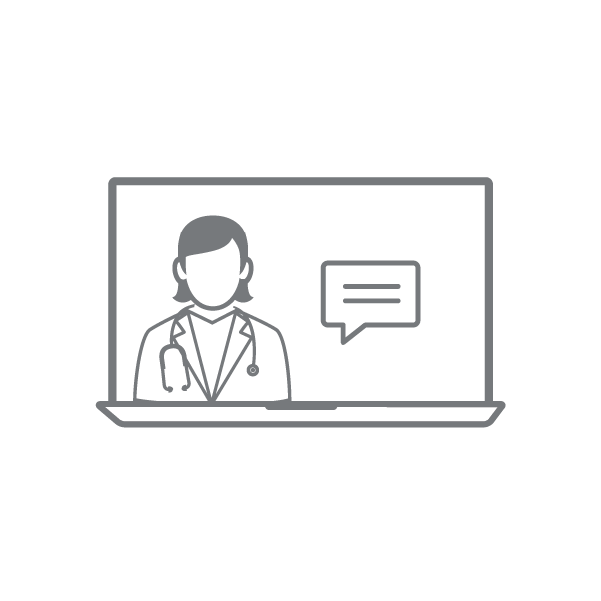 OCR will not enforce certain HIPAA regulations
Acceptable modes of video during this emergency in order to ease access to telehealth services include:

Apple FaceTime
Facebook Messenger Video Chat
Google Hangouts Video
Skype
Controlled Substance Prescribing Relaxed
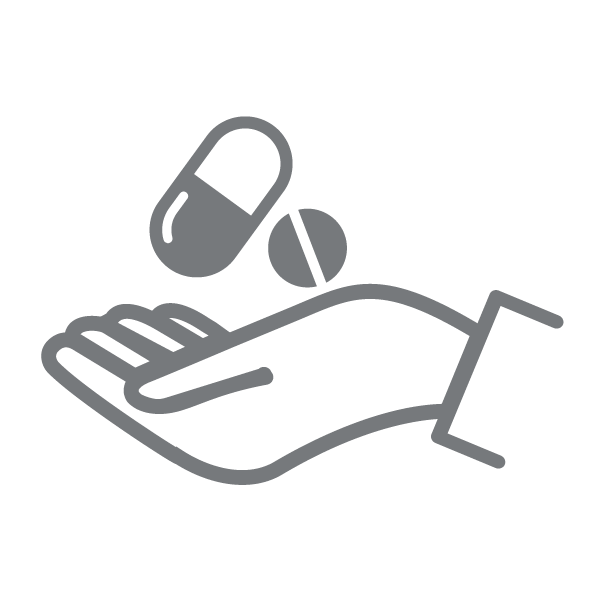 Public Health Emergency Exception Under Ryan Haight takes effect
DEA-registered prescribers may now issue prescriptions for controlled substances via telemedicine without a prior in-person evaluation if the prescription is for a legitimate medical purpose, real-time two-way audio-video is used, and the practitioner is acting in accordance with state law.
Regulatory Environment Post-COVID 19
Which flexibilities are here to stay?
What are we hearing from Congress?
Where do we go from here?
State Regulatory Changes During COVID-19
Jackie Fabrick, Oregon Health Authority
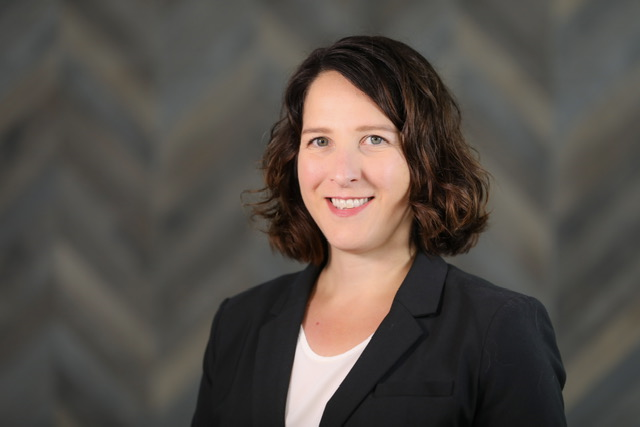 Jackie Fabrick is the Behavioral Health Medicaid, Policy and Analytics Manager with the Oregon Health Authority’s (OHA) Health Systems Division.
Jackie has worked at OHA for over ten years, with six years in behavioral health policy. In her current position, Jackie works with external stakeholders and partners to identify gaps in the behavioral health system and to develop policies to meet the behavioral health needs of all people in Oregon. Jackie graduated from Pacific University with a Master’s in Counseling Psychology and is a Licensed Professional Counselor. She has worked as a counselor, supervisor and program director in outpatient behavioral health clinics in the Portland metro area, providing behavioral health care to adults.
Expanding OHP Telemedicine
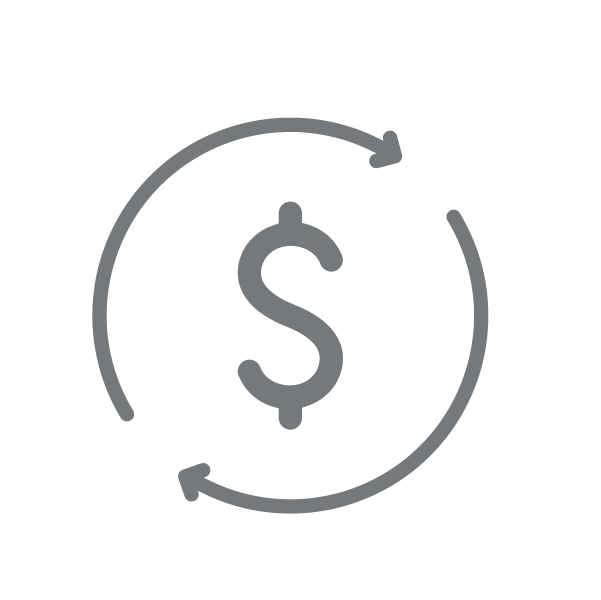 GOAL:  Ensure continued access for physical, oral and behavioral health services for Oregonians
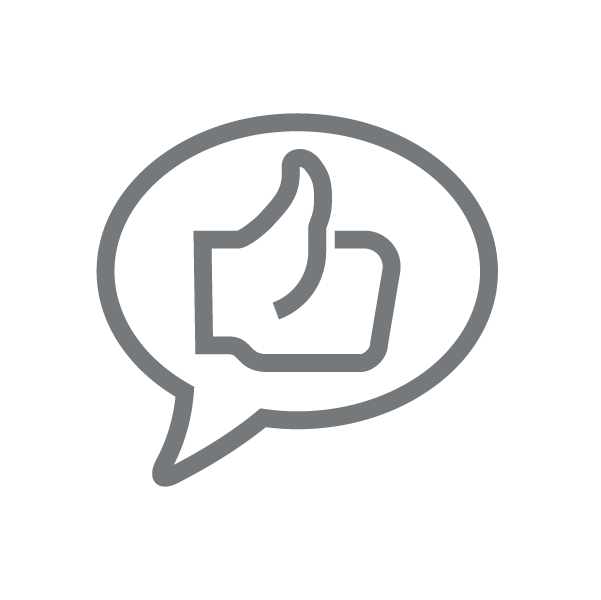 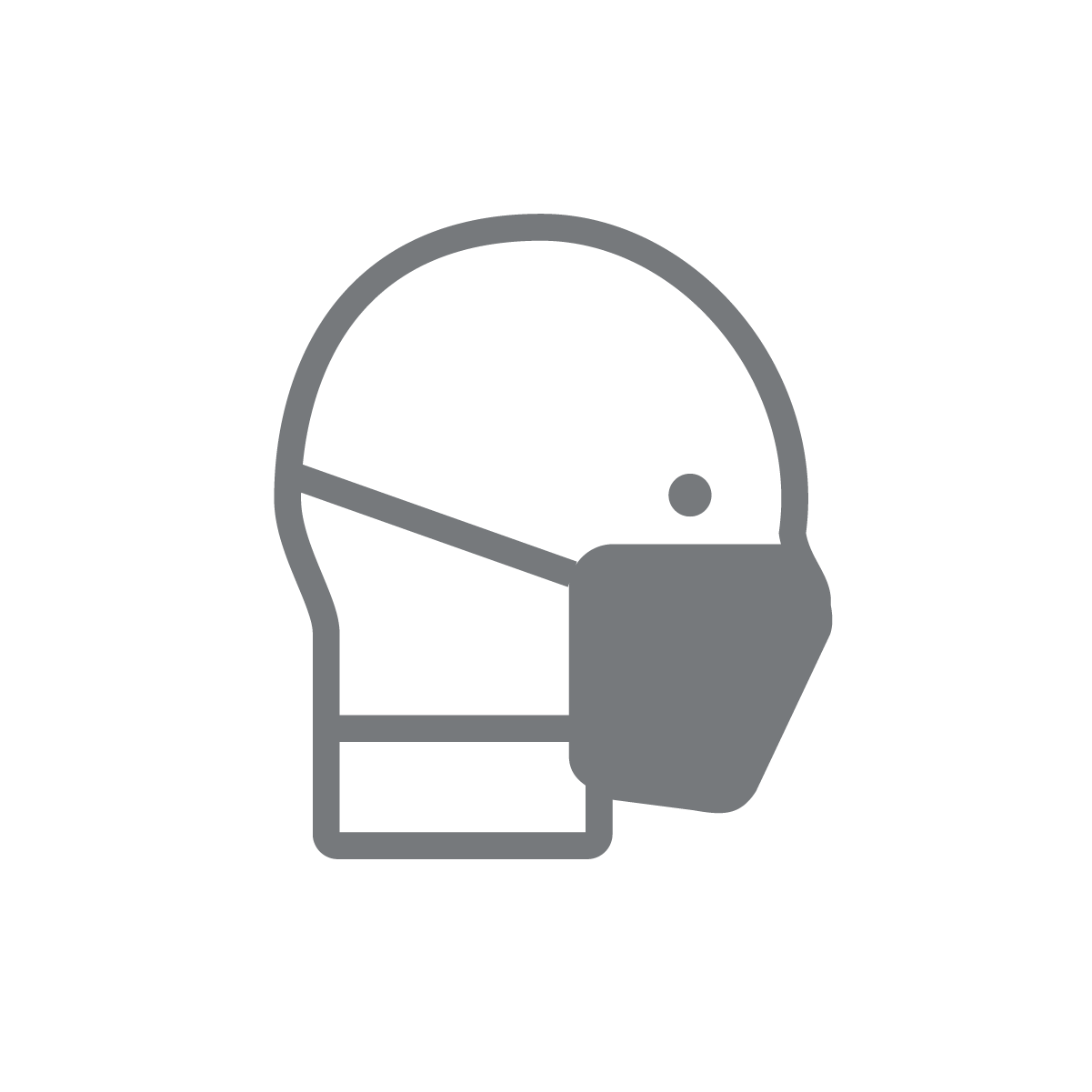 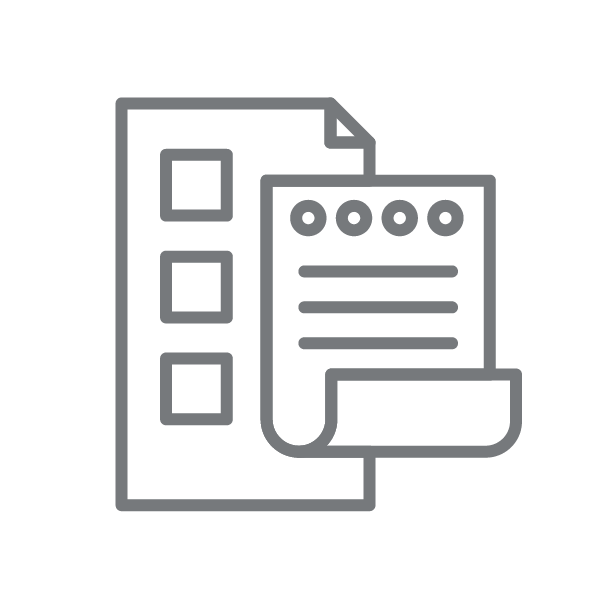 Telehealth/Telemedicine are terms used interchangeably
Telemedicine visits are encouraged for all services that can reasonably approximate an in-person visit, not just those relating to a COVID-19 diagnosis
During the COVID-19 pandemic, the Oregon Health Plan (OHP) is expanding coverage for the delivery of physical, behavioral and oral health services using telemedicine platforms, effective January 1, 2020
Every payer may have different rules, including Places of Service, modifiers, and allowed services
OHP Variation
CCOs have been directed to reimburse telemedicine services on par with in-person services
OHP Coverage should generally be consistent among Fee-For-Service (FFS) and Coordinated Care Organizations (CCOs)
Prior Authorization criteria for FFS are not changing except where rules are being updated
Billing rules (place of service, modifiers) may vary by CCO

Reimbursement rates will vary
Guided by HERC Guideline Note A5
Billing for Telemedicine
Several methods (You have options!)
1
2
3
Use virtual check-in codes (phone or A/V)
Use ordinary in-person codes with appropriate place of service/modifier for synchronous audio/video (A/V) or telephone (audio)
Use “telephone” codes
OR
Use “online” or “online digital” codes for patient portal or similar services
Modifier CR & Condition Code DR
For COVID-19-related services, use:

Modifier CR for professional claims (in addition to other appropriate modifiers)

Condition code DR for institutional claims
Use CR/DR: 

If reason for telemedicine visit is for prevention of COVID-19 exposure (provider or patient)

For any assessment/treatment of COVID-19 (suspected or actual)
Consent, HIPAA and 42 CFR Part 2
Release of information 

For 42 CFR Part 2 (substance use disorder), see SAMHSA GuidanceGeneral HIPAA privacy rules still apply 

Use HIPAA-compliant platforms if at all possible…however, 
HHS recently stated providers “may use” Zoom, FaceTime, iMessage, Skype, Google Hangouts, Facebook Messenger during the PHE and may not face enforcement (keep checking HHS guidance on HIPAA)

Use same level of documentation as in-person visit (e.g., SOAP charting)
Obtaining consent/approval:

Verbal consent to receive services is acceptable during COVID-19 emergency

Disclose any relevant cost-sharingNo cost-sharing for OHP

Clearly document in the patient record

Advisable to also mail consent documents with a SASE or obtain written consent using patient portals (electronic signature OK)
Compliance with Spoken and Sign Language Interpretation Requirements
Title VI of the Civil Rights Act of 1964, Section 1557 of the Affordable Care Act, and the corresponding Code of Federal Regulation (CFR) 45 CFR Part 92 (Section 1557) all require meaningful access to services
Remove barriers to meaningful access and ensure that telemedicine modalities preserve the quality of interpretation services by:
Using qualified and certified health care interpreters
Adhering to the standard practices for choosing and working with telephonic interpreters
Verifying that the quality for all video remote interpretation services comply with ASL VRI requirements
Most up-to-date Information
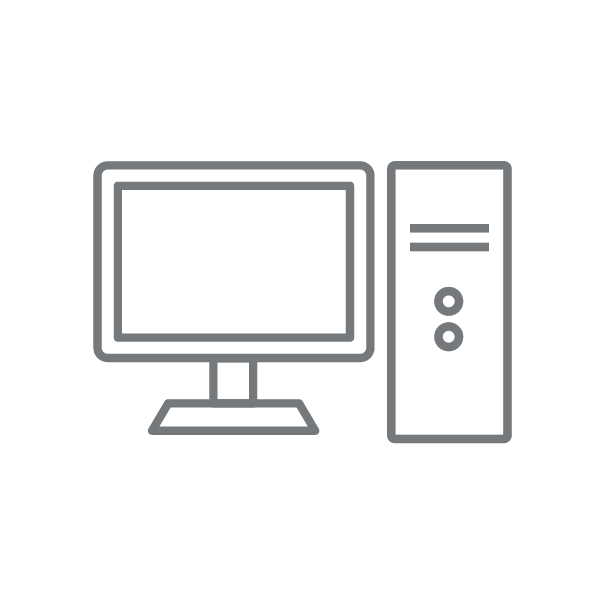 For the most up-to-date information visit the OHP Partners COVID Page
https://www.oregon.gov/OHA/HSD/OHP/Pages/COVID-19.aspx
Case Study: Lutheran Community Services Northwest
Lutheran Community Services Northwest
Telepsychiatry Case Study
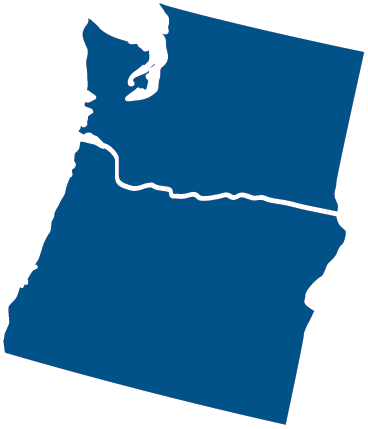 LCSNW serves behavioral health clients in Oregon and Washington
In Oregon, 3 major district hubs serve different communities:
Central Oregon: SPMI population, SUD services
Portland metro area: immigrant and refugee populations
Yamhill County: family stability and child abuse prevention
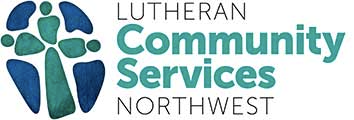 Lutheran Community Services Northwest
Telepsychiatry Case Study
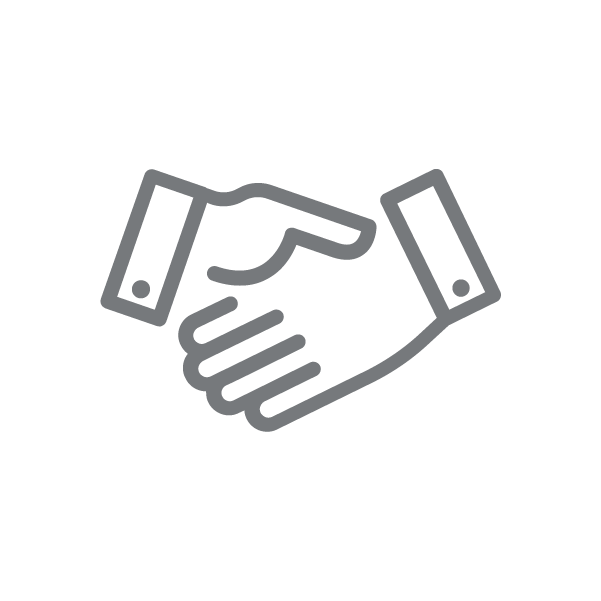 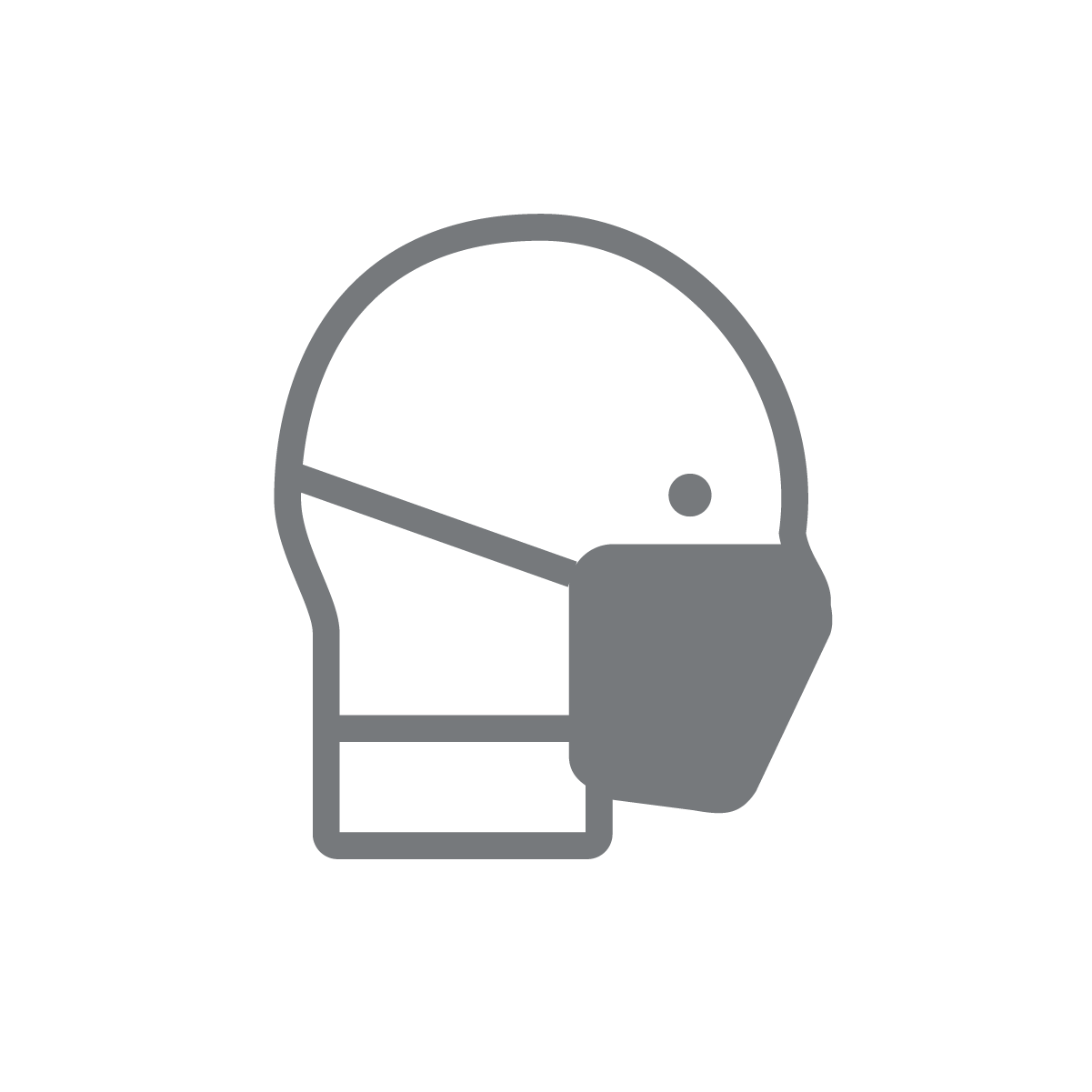 Pre-COVID
Post-COVID
Telepsychiatry as a key tool to serve rural and underserved communities

LCSNW provided technology
Clients must supply their own technology and internet

All services, telepsychiatry, therapy and “home visits” are being done virtually
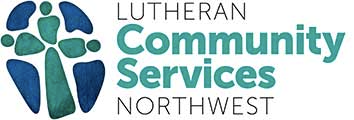 Lutheran Community Services Northwest
Telepsychiatry Case Study
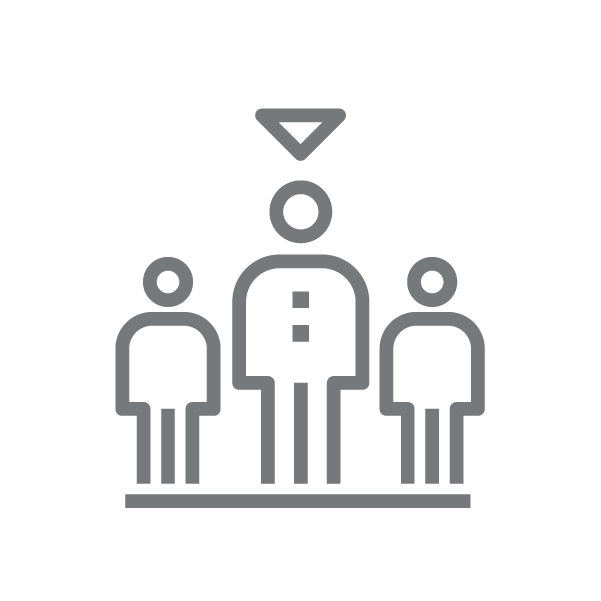 Success depends on the population
Teens and young people tend to like telehealth
Older clients, clients who live outside of good cell service areas, clients whose first language is not English - these clients struggle more with telehealth
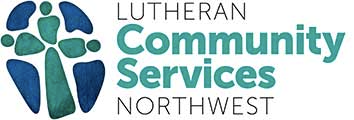 Lutheran Community Services Northwest
Telepsychiatry Case Study
CHALLENGES
FUTURE PLANS
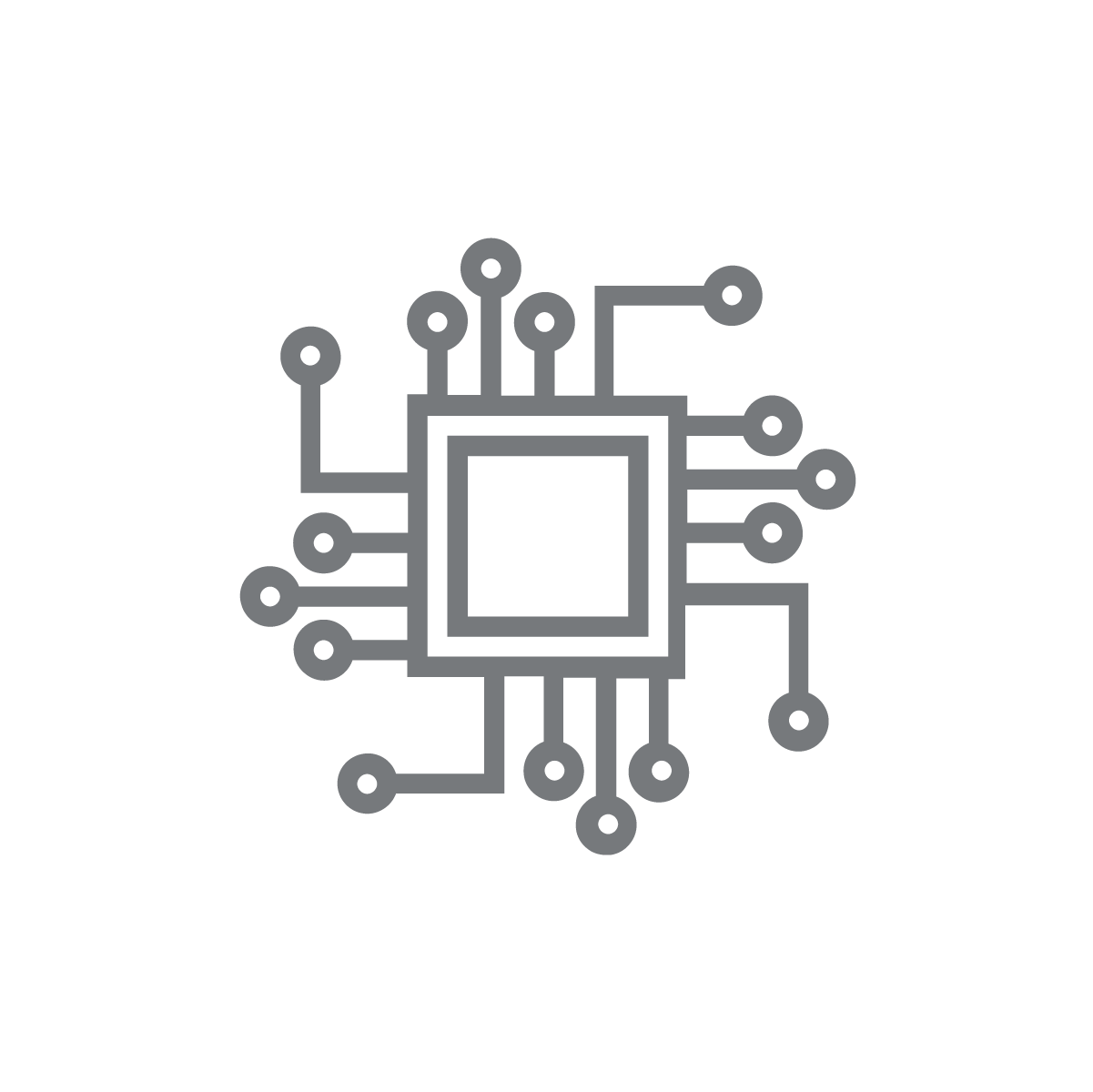 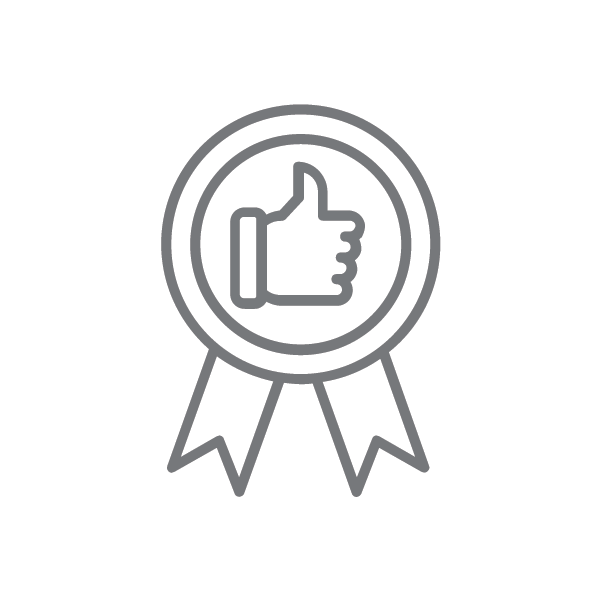 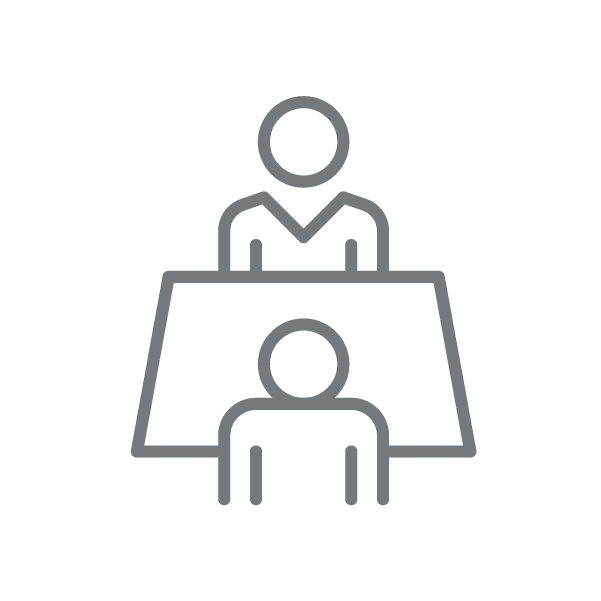 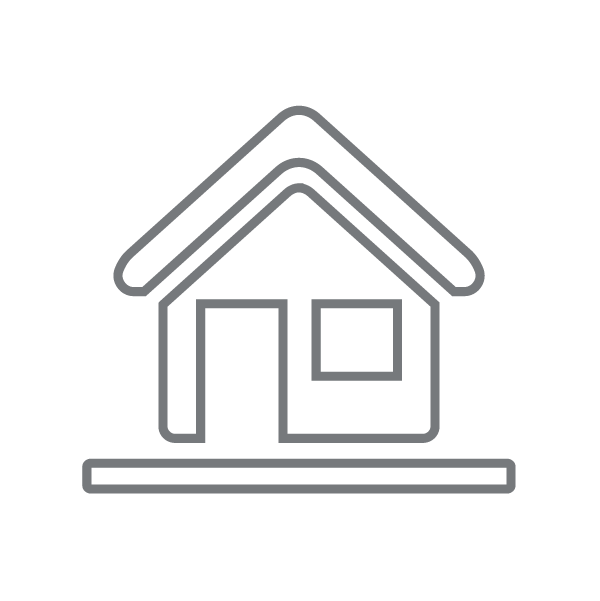 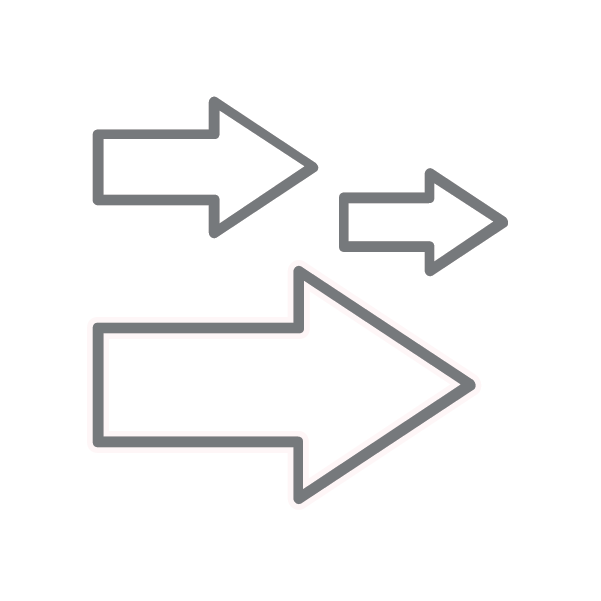 Technology
Technical expertise
Interpretation
Private Space
Still in the works! Will be a combination of telehealth and in-person.
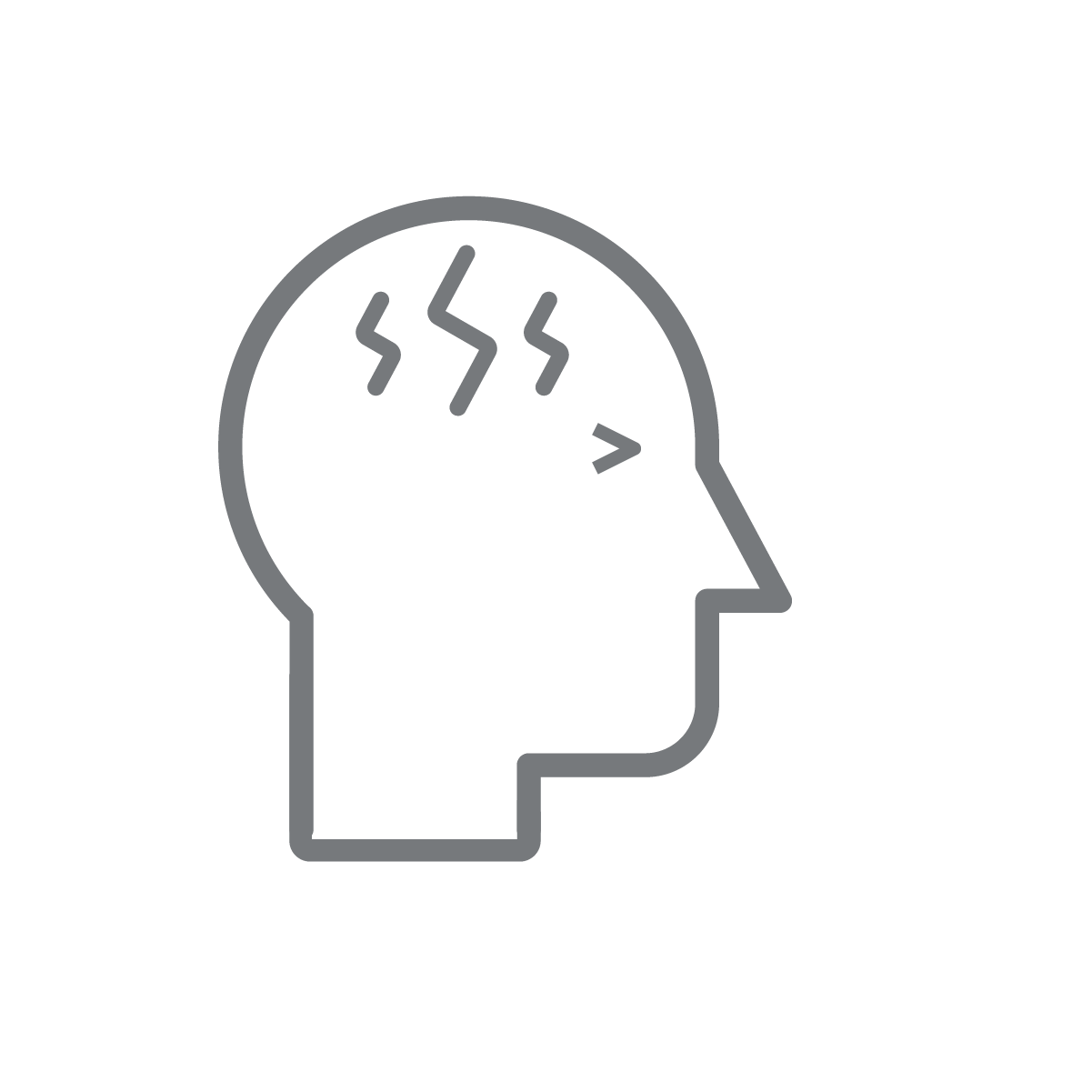 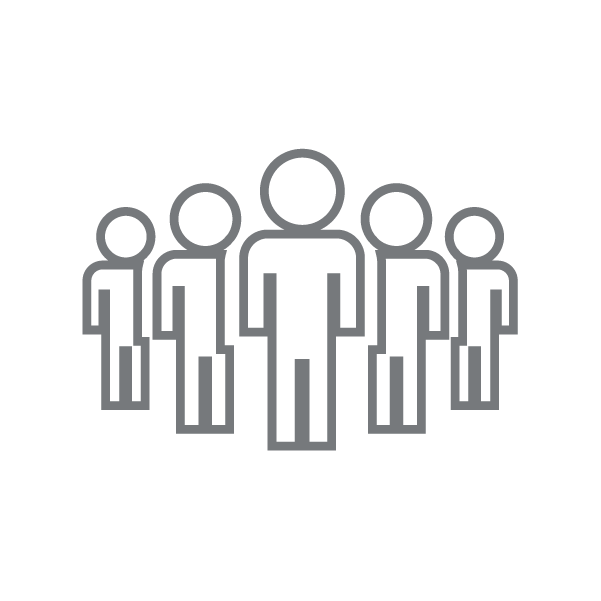 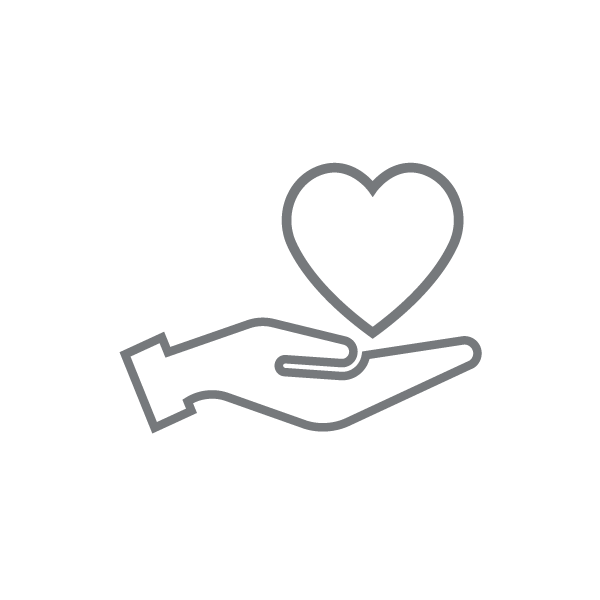 Stress of food insecurity, housing, job loss
Some jobs (peer support) are hard to do virtually
Care Coordination - some clients need more assistance understanding their medical care
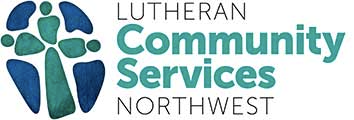 Case Study: Lifeworks Northwest
Lifeworks Northwest
Telepsychiatry Case Study
Why and how did you get started with telehealth pre-COVID?
How has your telehealth program changed during COVID:
Provider behavior (comfort level working directly with clients at home)
Barriers encountered and solutions explored for support (both for providers and clients)
Client utilization and access (both for medical and integrated services)
Client behavior (phone only or with video, any differences by age or acuity)
What are your plans for telehealth post-COVID?
Expansion potential to new sites, programs, populations served
Maintaining option for services at home vs. requiring all to come into clinic
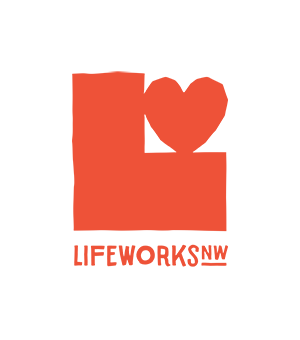 Why and how did you get started with telehealth pre-COVID?
How has your telehealth program changed during COVID:
Provider behavior (comfort level working directly with clients at home)
Barriers encountered and solutions explored for support (both for providers and clients)
Client utilization and access (both for medical and integrated services)
Client behavior (phone only or with video, any differences by age or acuity) 
What are your plans for telehealth post-COVID?
Expansion potential to new sites, programs, populations served
Maintaining option for services at home vs. requiring all to come into clinic
Q&A
Thank You
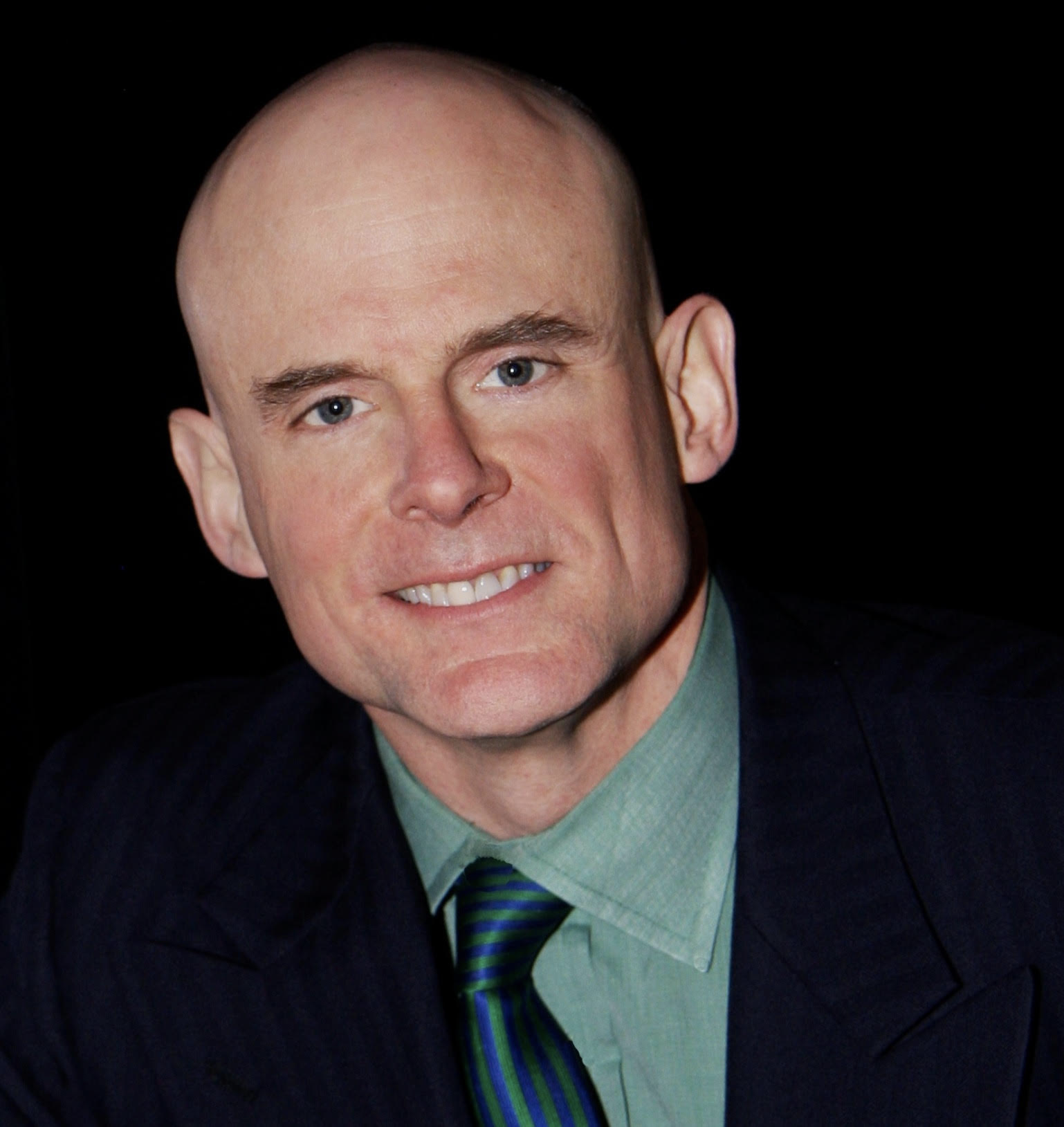 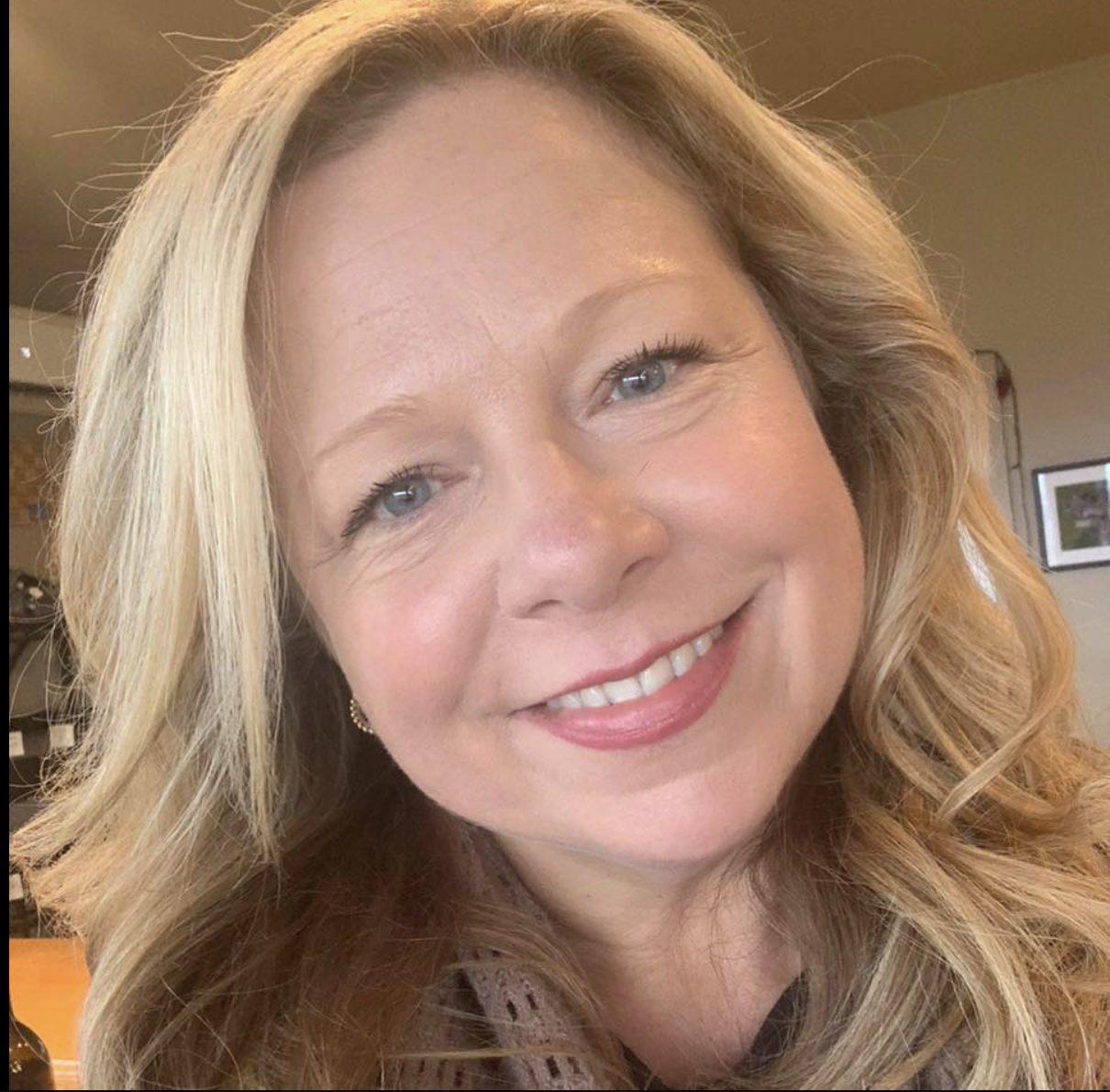 David Theobald, dtheobald@genoatelepsychiatry.com
!

Kelly Mack, kmack@genoatelepsychiatry.com
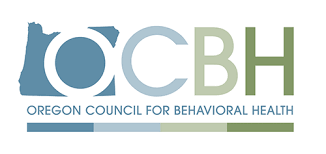